Подготовка к ЕГЭ
Куприянович Марина Олеговна,
учитель математики МБОУ СОШ №1
Сайт ФИПИ:  //www.fipi.ru/
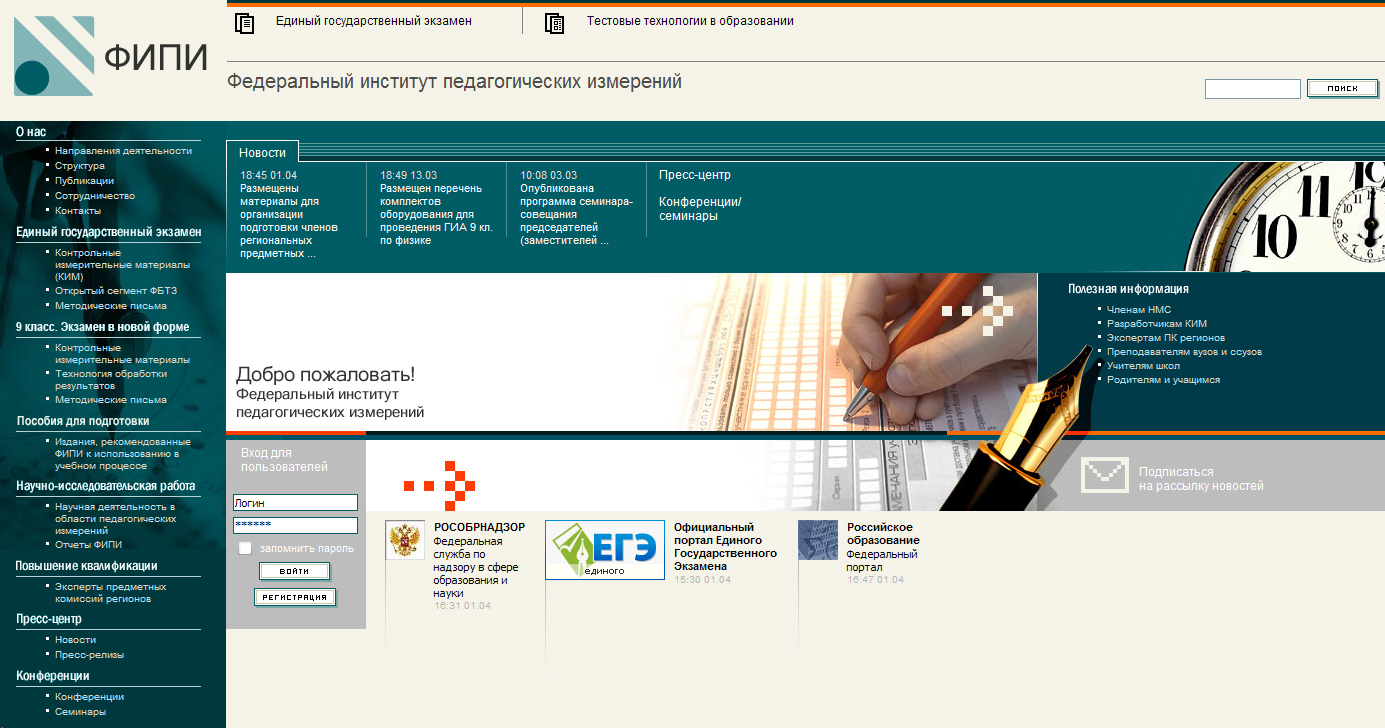 http
сайт ФИПИ
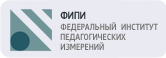 ЕГЭ и ГИА
Контрольно – измерительные материалы
Открытый банк ФБТЗ
Методические письма
Рекомендации для экспертов и шкалы
Отчеты ФИПИ
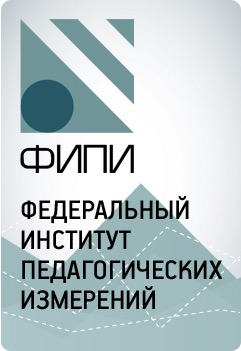 Пособия для подготовкиЕГЭ
Перечень учебных пособий, разработанных с участием ФИПИ
 Пособия, разработанные в 2012-2013 гг.
Математика
ЕГЭ-2013. Математика: типовые экзаменационные варианты: 10 вариантов / Под ред. А.Л. Семенова, И.В. Ященко. — М.: Издательство «Национальное образование», 2012. — (ЕГЭ-2013. ФИПИ-школе)
ЕГЭ-2013. Математика: типовые экзаменационные варианты: 30 вариантов / Под ред. А.Л. Семенова, И.В. Ященко. — М.: Издательство «Национальное образование», 2012. — (ЕГЭ-2013. ФИПИ-школе)
ЕГЭ-2013. Математика: актив-тренинг: решение заданий В, С / Под ред. А.Л. Семенова, И.В. Ященко. — М.: Издательство «Национальное образование», 2012. — (ЕГЭ-2013. ФИПИ-школе)
ЕГЭ-2013. Математика: тематический сборник заданий / Под ред. А.Л. Семенова, И.В. Ященко. — М.: Издательство «Национальное образование», 2012. — (ЕГЭ-2013. ФИПИ-школе)
ЕГЭ-2013: Математика / ФИПИ авторы-составители: Ященко И.В., Семенов А.Л., Высоцкий И.Р., Гущин Д.Д., Захаров П.И., Панферов В.С., Посицельский С.Е., Семенов А.В., Семенова М.А., Сергеев И.Н., Смирнов В.А., Шестаков С.А., Шноль  Д.Э.– М.: Астрель, 2012.
Пособия для подготовкиГИА
Математика
ГИА-2013. Математика: типовые экзаменационные варианты: 10 вариантов / Под ред. А.Л. Семенова, И.В. Ященко. — М.: Издательство «Национальное образование», 2012. — (ГИА-2013. ФИПИ-школе)
ГИА-2013. Математика: типовые экзаменационные варианты: 30 вариантов / Под ред. А.Л. Семенова, И.В. Ященко. — М.: Издательство «Национальное образование», 2012. — (ГИА-2013. ФИПИ-школе)
ГИА-2013. Экзамен в новой форме. Математика. 9 класс/ Под. Ред. И.В. Ященко- М.: Астрель, 2012.
Отличник ЕГЭ. Математика. Решение сложных задач / ФИПИ авторы- составители: Панферов В.С., Сергеев И.Н. – М.: Интеллект-Центр, 2012. 
Русский язык
ГИА-2013. Русский язык: типовые экзаменационные варианты: 12 вариантов / Под ред. И.П. Цыбулько. — М.: Издательство «Национальное образование», 2012. — (ГИА-2013. ФИПИ-школе)
ГИА-2013. Русский язык: типовые экзаменационные варианты: 36 вариантов / Под ред. И.П. Цыбулько. — М.: Издательство «Национальное образование», 2012. — (ГИА-2013. ФИПИ-школе)
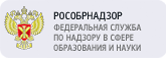 МИНИСТЕРСТВО ОБРАЗОВАНИЯ И НАУКИ РОССИЙСКОЙ ФЕДЕРАЦИИФЕДЕРАЛЬНАЯ СЛУЖБА ПО НАДЗОРУ В СФЕРЕ ОБРАЗОВАНИЯ И НАУКИРОСОБРНАДЗОР
Официальные документы
 о ЕГЭ и ГИА
25.01 – сроки проведения ГИА в 2013 году
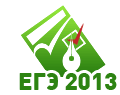 Официальный  информационный портал  ЕГЭ        http://ege.edu.ru/
Общие сведения
Основные сведения о ЕГЭ
Календарь участников ЕГЭ
Правила и процедура проведения ЕГЭ
Шкалирование
Аппеляция 
Расписание ЕГЭ
ВЫПУСКНИКАМ 11 КЛАССОВ
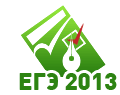 РАЗДЕЛ НАХОДИТСЯ В СТАДИИ РАЗРАБОТКИ

                         ЕГЭ и школа
                         ЕГЭ и русский язык
                         ЕГЭ и математика
                         Полезные советы
                         Советы психолога
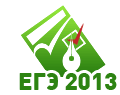 Поступающим в ВУЗЫ и СУЗЫ
База данных вузов
База данных ссузов
Перечень вступительных испытаний в ВУЗы
Перечень вступительных испытаний в ССУЗы
Проверить результаты ЕГЭ
Аппеляция
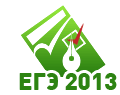 Организаторам
Отдел находится в стадии разработки

Сертификации по предметам
Кодификаторы по предметам
Документы
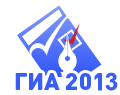 Официальный информационный порталгосударственной итоговой аттестацииhttp://gia.edu.ru/
Общие сведения
сроки проведения ГИА
демонстрационные версии по 14 предметам
об изменениях в КИМ ГИА для выпускников в 2013 году
Рекомендации по использованию и интерпретации результатов выполнения  экзаменационных работ для проведения государственной (итоговой)  аттестации выпускников основной школы в новой форме в 2013 году
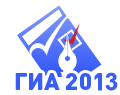 Выпускникам 9 классов
Находится в стадии разработки
экзаменационные задания
оценивание
апелляция
аттестат и ГИА выпускников 9 классов в новой форме
подготовка к ГИА в новой форме
демонстрационные версии
допуск к экзамену
советы психолога
вопрос - ответ
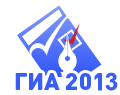 Родителям
НАХОДИТСЯ В РАЗРАБОТКЕ

Документы ГИА – 2012
ФЕДЕРАЛЬНЫЙ ЦЕНТР ТЕСТИРОВАНИЯ
Федеральные документы
Тестирование выпускников
Новости ЕГЭ
Методические материалы
Статистика ЕГЭ
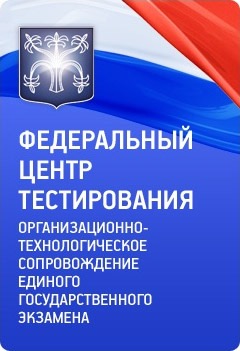 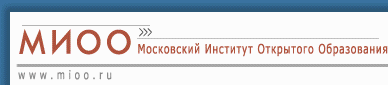 МИОО             http://www.mioo.ru/ogl.php
ПОДГОТОВКА К ЕГЭ


РЕГИСТРАЦИЯ УЧАСТНИКОВ ПРОЕКТА.
ВЫПОЛНЕНИЕ РАБОТ. 
ПРОВЕРКА.
ИТОГИ ВЫПОЛНЕНИЯ РАБОТ.
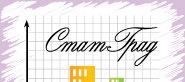 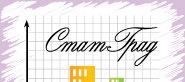 МИР ЕГЭ http://mirege.ru/
Все предметы
Самые свежие материалы ЕГЭ и ГИА
Образцы решения части С
МИНИМАЛЬНЫЕ БАЛЛЫ ЕГЭ2013
Обязательные предметы:• русский язык 36 баллов; • математика 24 балла.Предметы по выбору:• физика 36 баллов; • химия 36 баллов; • информатика и ИКТ 40 баллов; • биология 36 баллов; • история 32 балла; • география 37 баллов; • обществознание 39 баллов; • литература 32 балла; • иностранные язык 20 баллов.
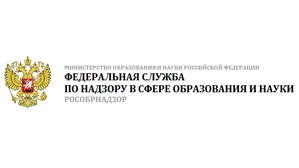 Срок действия сертификата ЕГЭ
В связи в вступлением в законную силу с 1 сентября 2013 года закона "Об образовании", срок действия сертификата ЕГЭ увеличен 
с 1 года до 4 лет, 
    следующих за годом получения сертификата.
Статья 70, пункт 2 Федерального закона от 29.12.2012 № 273-ФЗ "Об образовании в РоссийскойФедерации":Результаты единого государственного экзамена при приёме на обучение по программам бакалавриата и программам специалитета действительны четыре года, следующих за годом получения таких результатов.
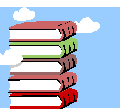 СПАСИБО ЗА ВНИМАНИЕ!